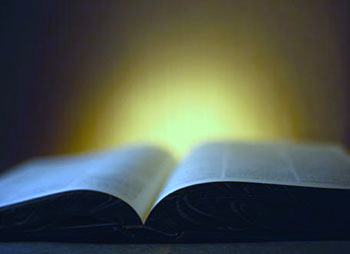 God’s  Promise  for the week
“… whoever humbles himself will be exalted.” 
                    (Mt 23:12b)
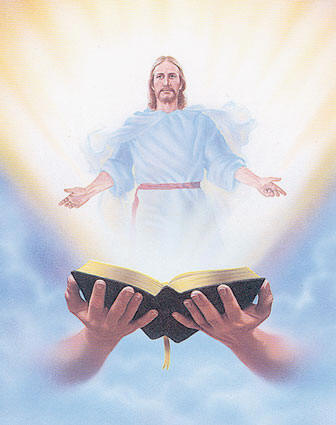 Welcome
Guest
ANNOUNCEMENTS
Nov. 3, 2017
TEACHINGS
Sienna Gifts Inventory - LSS 1- 48
CMP I - Part II - LSS 1- 47
Healing and Deliverance- LSS 1- 46
Sat., Nov. 11, 2017, 1- 6 pm
 @ DMP Classroom
Support the 
BLD Newark 2017
Fundraiser !!!
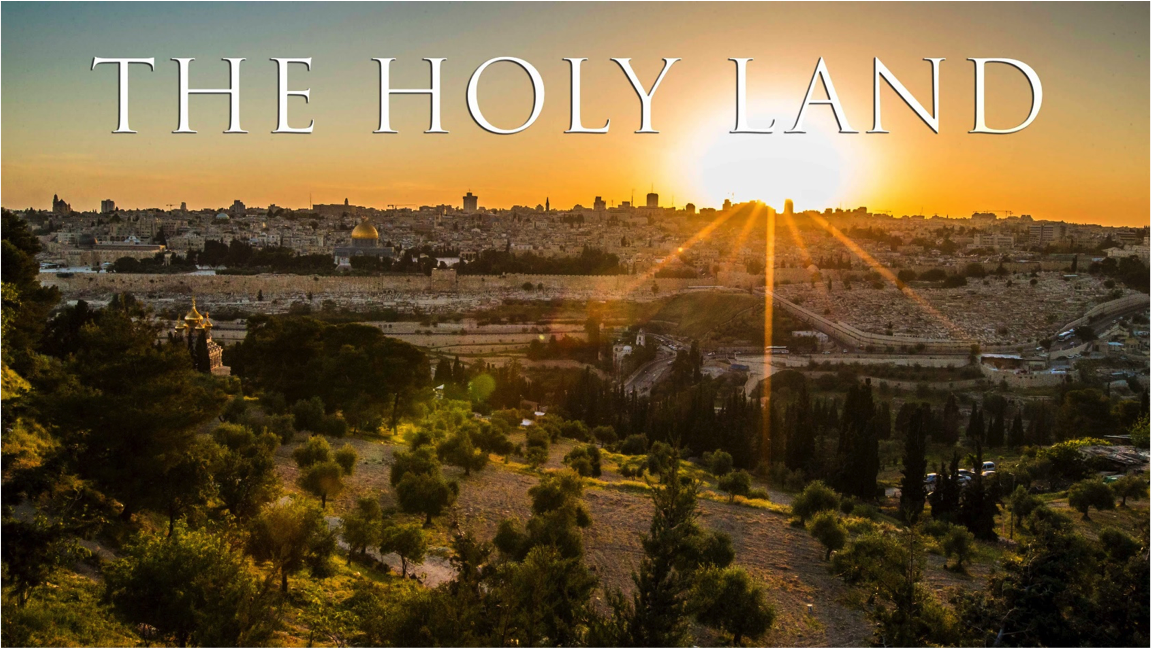 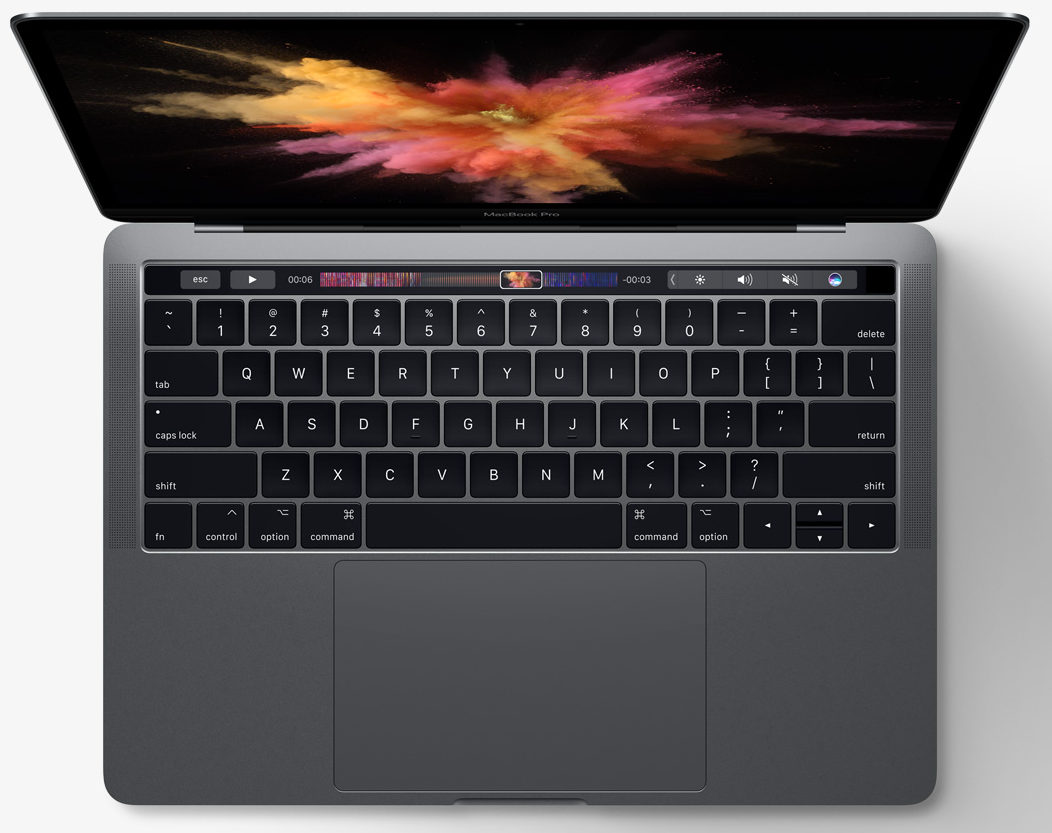 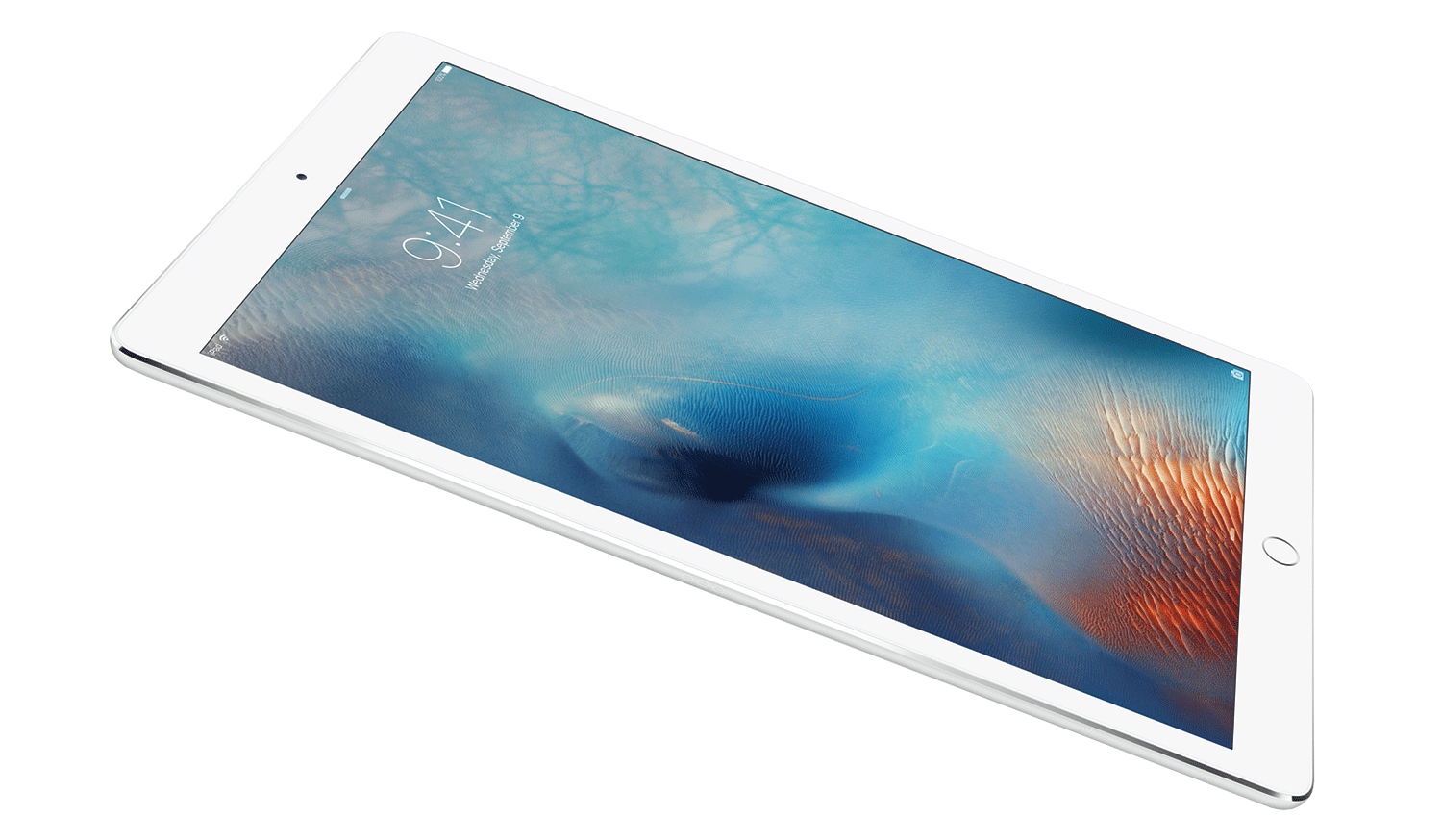 Get a chance to win a trip 
for 2 to Holy Land!
Raffle date is Friday 
November 10, 2017
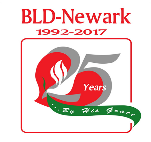 [Speaker Notes: Just $2 a ticket, your friends and family will have a chance to win the top prize of a trip to the Holy Land!

Please READ

*** Please return all tickets sold and unsold at room 102 on Nov 10 before the raffle draw.]
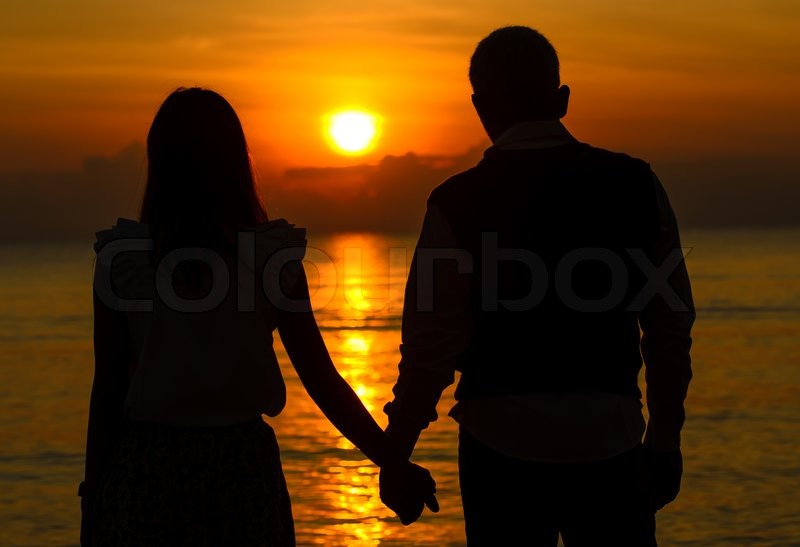 What is God’s plan
in our married life?
Join the…
Marriage Encounter 
Weekend #49
Nov. 17-19, 2017
Hotel Executive Suite
30 Minue Street 
Carteret, NJ 07008
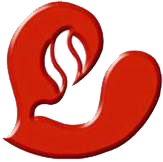 BLD Newark
Please email us at mla@bldnewark.com
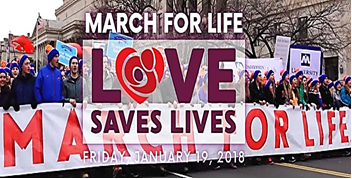 FRIDAY, JANUARY 19, 2018
Marshaling 
Schedule
Nov. 10, 2017
Evangelization
Apostolate
ORDER
Do not be called Master, you have
 but One Master,
 the Christ. 
                        (Mt23:10)
DIRECTION
Serve one another in humility.